CHCEME  S     STÁLE LEN BÁŤ? NECHCEME!!
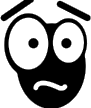 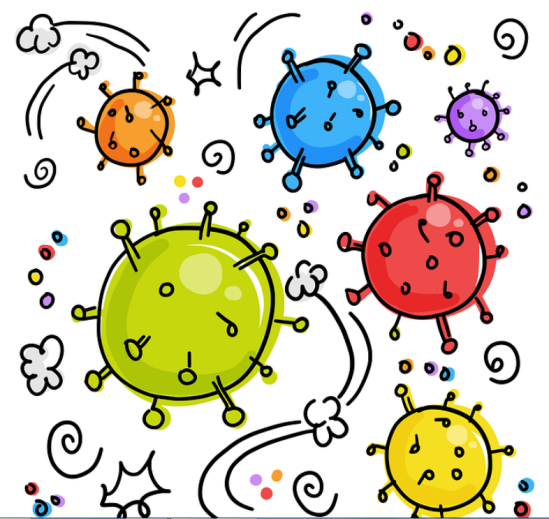 POĎME SA S KORONAVÍRUSOM ZABÁVAŤ a POCVIČIŤ si PAMÄŤ.
POZERAJTE SA 1 MINÚTU NA TENTO OBRÁZOK A SNAŽTE SA ZAPAMÄTAŤ SI DETAILY. Potom prekliknite na ďalšiu stranu.
https://www.denik.cz/galerie/vtipy-na-koronavirus.html?photo=1&back=2746678973-36-1
ČO STE SI ZAPAMÄTALI?
Kde sa dej odohráva?
Sú na okne záclonky?
Koľko osôb je na obrázku?
Koľko osôb stojí?
Sú bosí?
Majú dobrý zrak?
Čo je pod posteľou?
V akom jazyku je text?
Všetky osoby čítajú?
Kto je FRAJER?
VERÍME, ŽE TOTO:
Kde sa dej odohráva?        	vo väznici
Sú na okne záclonky?	mreže!
Koľko osôb je na obrázku?  	dve	
Koľko osôb stojí?                  	žiadna
Sú bosí?                                  	majú papuče
Majú dobrý zrak?                 	potrebujú okuliare
Čo je pod posteľou?	nádoba
V akom jazyku je text?	čeština
Všetky osoby čítajú?	len jedna, druhá píše
Kto je FRAJER?	KORONAVÍRUS
Čo môžete urobiť pre lepšiu pamäť práve DNES?
D A J T E   S I   Z A   H R S Ť   V L A Š S K Ý CH                           O  R  E C H O V!
VYMENUJTE 10 FILMOV, V KTORÝCH HRALA MILKA VAŠÁRYOVÁ.
TAK NAPRÍKLAD:
Pelíšky!!                              
Medená veža
Eva Nová
Majster kat
Námestie sv.Alžbety
Čiara
Nestyda                              
Otcova volga
Horem pádem
Kubo
NÁJDITE VTIP
SRKDORPPÁNJDOEKSNHFDJUDOKTOR,AKKSOFHEUKSODETDJFAKOMNSOFJEHSAJSKFHSIRVOLÁ AKSJFHFITENNSJHFEIDNEMEC,MXKSHFISBG KTORÝMSKFHSIMIDEJDHHFSTALELAAKDOENJDBDOMALEOSHFURBSCHOVÁVAOELCFNBSKDJDJJJDHOlLIEKY?SEJDIFBGWOAMAODH
LLSKDJFIALZHEIMER,EIDNFBFVBABIČKA,MSSWODHDALZERIMER.DKSODNHD.
Ajajaj, TROŠKU JE ČIERNY
SRKDORPPÁNJDOEKSNHFDJUDOKTOR,AKKSOFHEUKSODETDJFAKOMNSOFJEHSAJSKFHSIRVOLÁ AKSJFHFITENNSJHFEIDNEMEC,MXKSHFISBG KTORÝMSKFHSIMIDEJDHHFSTALELAAKDOENJDBDOMALEOSHFURBSCHOVÁVAOELCFNBSKDJDJJJDHOlLIEKY?SEJDIFBGWOAMAODH
LLSKDJFIALZHEIMER,EIDNFBFVBABIČKA,MSSWODHDALZERIMER.DKSODNHD.
A EŠTE NIEČO ČERNEJŠIE:
Ako sa volá odborník na koronavírus?
Koronér.

Viete, kto je koronér? Ak to naozaj chcete vedieť, zistite si )!
Čo môžete urobiť pre lepšiu pamäť práve DNES?
Čo môžete urobiť pre lepšiu pamäť DNES?
Z A C V I Č T E   S I  T A K,           A B Y  S A  V Á M  R O Z B Ú C H A L O
     S R D C E  A   P R E K R V I L O  C E L É  T E L O                         ....A J  P Á N  M O Z O G!
ROZŠIFRUJTE TEXT -NAHRAĎTE  1 PÍSMENOM A (1 =A), a  2=Í, 3 = U, 4 = D, 5 = P, 6 =N, 7=Ž, 8=J, 9=Ľ
2019   4R7  S1  Ď1LE8  O4  6EG1T2V6YCH  93D2
2021   4R7  S1  Ď1LE8  O4  5OZIT2V6YCH  93D2
https://www.pnky.sk/novinky/koronavirus-internetom-koluju-vtipne-obrazky-na-odlahcenie-pozrite-si-nas-vyber/
TAK UŽ VIETE, AKÝ JE ROZDIEL MEDZI ROKOM 2019 A 2021?
2019   DRŽ SA ĎALEJ OD NEGATÍVNYCH ĽUDÍ
2021   DRŽ SA ĎALEJ OD POZITÍVNYCH ĽUDÍ
https://www.pnky.sk/novinky/koronavirus-internetom-koluju-vtipne-obrazky-na-odlahcenie-pozrite-si-nas-vyber/
Čo môžete urobiť pre lepšiu pamäť práve DNES?
Čo môžete urobiť pre lepšiu pamäť DNES?
R O B T E   V Š E T K O  Ľ A V O U  R U K O U!
         BUDE TO PRE VÁŠ MOZOG NOVÁ VÝZVA!
POSPÁJAJTE SLABIKY, KTORÉ K SEBE PATRIA
RODA
OVO
HYB
OTUŽO
KON
RODA
MÍN D
VITA
PRÍ
PO
JO
VANIE
GA
MÍN C
CIE
aj VITA
ÍČKY
A BUDÚ Z TOHO ODPORÚČANIA PRE DOBRÚ NÁLADU A ZDRAVIE
PO
OTUŽO
HYB
OVO
VANIE
CIE
JO
GA
PRÍ
RODA
VITA
MÍN D
KON
ÍČKY
aj  VITA
MÍN C 
Čo môžete urobiť pre lepšiu pamäť práve DNES?
Čo môžete urobiť pre lepšiu pamäť DNES?
Z O P A K U J T E   S I   B Á S E Ň, 
K T O R Ú   S T E   S A   N A U Č I L I   V   Š K O L E                  A L E B O   S A   N A U Č T E   N O V Ú.
VYMYSLITE SLOVÁ, KTORÉ ZAČÍNAJÚ    A KONČIA NA UVEDENÉ PÍSMENO
K ......................O ......................R ......................O ......................N ......................A ......................V ......................I  ......................R ......................U ......................S ......................
SURIVANOROK
MY SME NAŠLI TIETO, MOŽNO SME SA ASPOŇ V NIEKTORÝCH PRÍPADOCH  TRAFILI DO VAŠICH 
S   U   R    I   V   A   N   O   R   O   K
K   A   K  T  UO     ...........R    A    D   AO         ČN    Á   Z   O  A  M  E  R  I KV   E   R   D  U  I    M    E   LR    O    K    ÉU      C      HS   O   P   L   Í
Viete? My nie...
Čo môžete urobiť pre lepšiu pamäť práve DNES?
Čo môžete urobiť pre lepšiu pamäť DNES?
M E D I T U J T E  A  P R E C V I Č U J T E  S I 
   T A K   S C H O P N O S Ť  S Ú S T R E D E N I A  SA!
SPOJTE OBRÁZKY DO SPRÁVNEHO PORADIA PODĽA ZAČIATOČNÉHO PÍSMENA – A OPÄŤ VYTVORÍME SLOVO KORONAVÍRUS
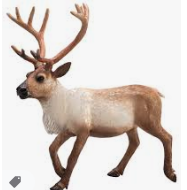 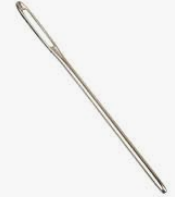 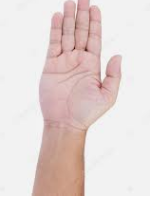 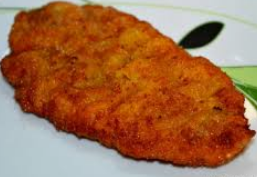 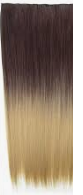 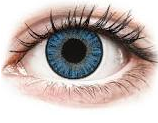 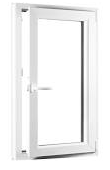 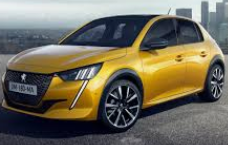 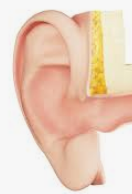 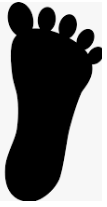 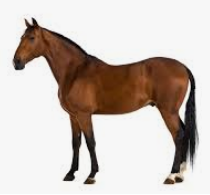 NIČ ZLOŽITÉ A OBRÁZKY TEDA MÁTE V PORADÍ:
Kôň, Oko, Ruka, Okno, Noha, Auto, Vlasy, Ihla, Rezeň, Ucho, Sob
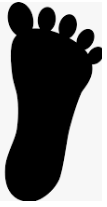 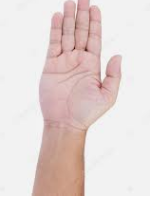 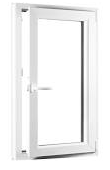 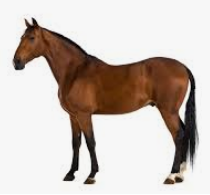 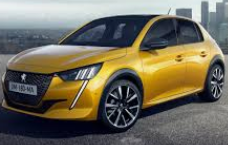 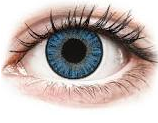 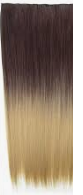 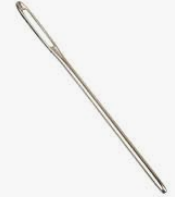 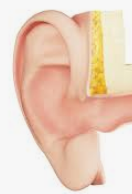 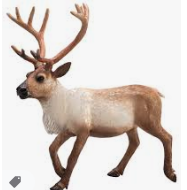 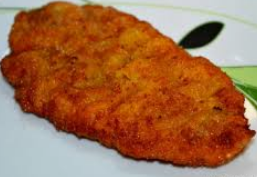 A teraz niečo ťažšie: ZORAĎTE OSOBNOSTI podľa krstného mena (slovo KORONAVÍRUS)
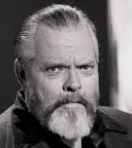 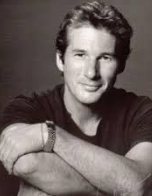 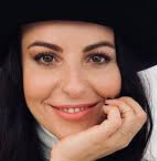 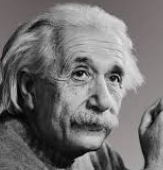 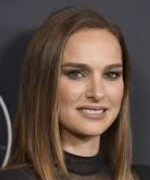 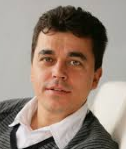 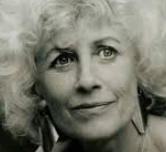 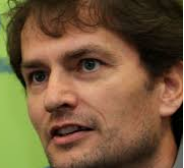 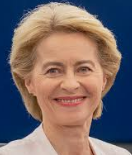 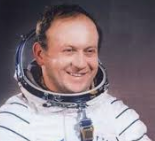 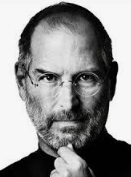 ZVLÁDLI STE? TAKŽE TO MÁTE TAKTO:
Katarína Knechtová, Oľga Havlová, Roman Pomajbo, Orson Welles, Natalia Portman,  Albert Einstein, Vladimír Remek, Igor Matovič, Richard Gere, Ursula von der Leyen,  Steve  Job
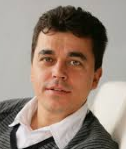 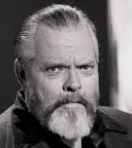 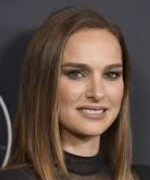 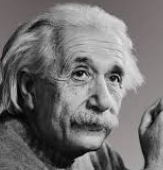 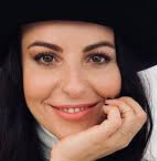 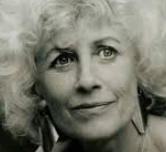 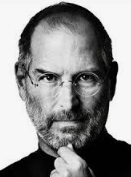 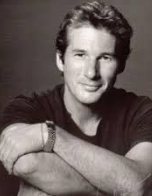 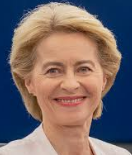 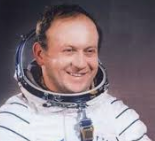 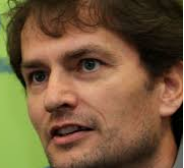 Čo môžete urobiť pre lepšiu pamäť práve DNES?
Čo môžete urobiť pre lepšiu pamäť DNES?
Č Í T A J T E  K N I H U!
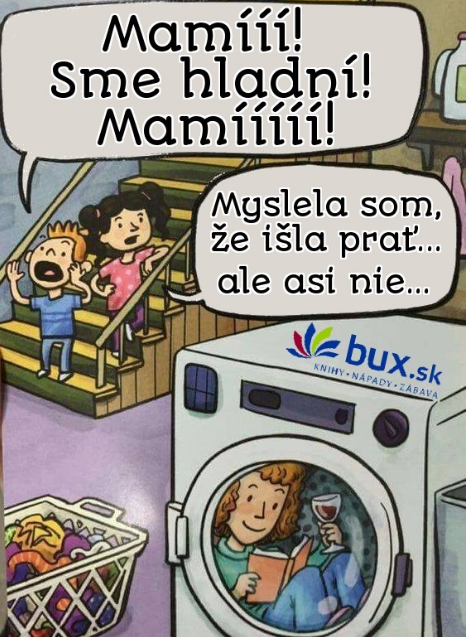 NAPÍŠTE  NA KAŽDÉ PÍSMENO 5 NÁZVOV  MIEST
K .......................................................O .......................................................R .......................................................O .......................................................N .......................................................A ........................................................V ........................................................I  ........................................................R ........................................................U .......................................................S ........................................................
NAPRÍKLAD
K odaň, Košice, Krompach, Kiev, Komárno Opava, Otawa, Olomouc, Ostrava, Oslo R ím, Rajec, Rožňava, Rotterdam, Rio de JaneiroO xford, Opatovice, Orlando, Oslo, Otrokovice
    N áchod, Nové Zámky, Nitra, Nové Mesto nad    Váhom, Nantes, NámestovoA š, Amsterdam, Atény, Ankara, Abu DhabiV ilňus, Verona, Velehrad, Veľký Krtíš, Vranov   I lava, Ivanka pri Dunaji, Istanbul, Ibadan R ožňov pod Radhoštem, Reykjavik, Rimavská    Sobota, Rouen, U herské Hradište, Ustí nad Labem, Užhorod,     Ulánbatar, Ushuaia S liač, Sidney, Soul, Salzburg, Senica
Čo môžete urobiť pre lepšiu pamäť práve DNES?
Čo môžete urobiť pre lepšiu pamäť DNES?
P R E J S Ť   S A   P O   C E L O M   D O M E             S O   Z A T V O R E N Ý M I   O Č A M I
DOBRE SI POZRITE OBÁLKY KNÍH
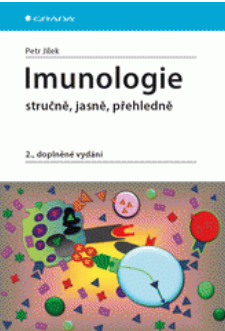 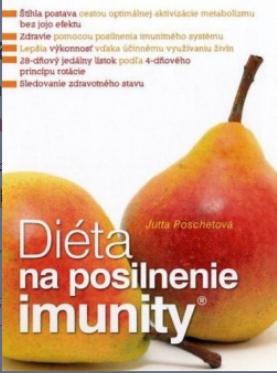 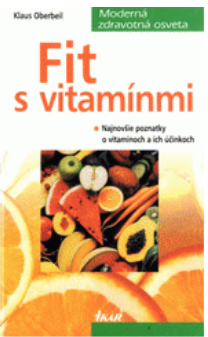 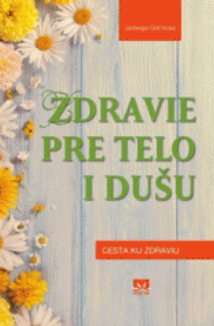 BOLI V TAKOMTO PORADÍ?
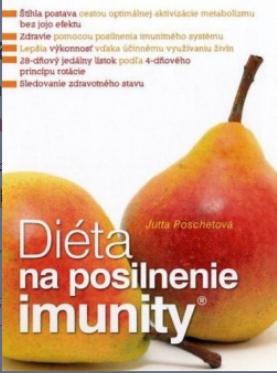 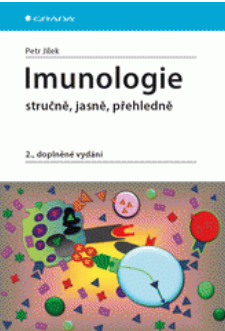 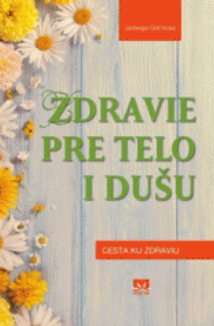 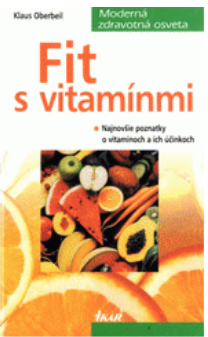 Čo môžete urobiť pre lepšiu pamäť práve DNES?
Čo môžete urobiť pre lepšiu pamäť dnes?
Z A T A N C U J T E   S I!
A  P O S P O M ÍN A J T E   S I   A J   N A  K R O K Y            R Ô Z N Y C H  D R U H O V   T A N C A.
PAMÄTÁTE SI EŠTE ZO ŠKOLY?
K .....................  	hlavné mesto DánskaO ....................  	druh kaktusuR ..................... 	hrdina v Dostojevského románeO ..................... 	štvrté písmeno slova koronavírus N ..................... 	fašizmus inakA ......................	bývalé sídlo pápežovV ...................... 	príslušník starovekého národaI  ......................	slovenská riekaR ......................	zbrojnošU ......................	druh hada
    S ...................... 	chemický prvok s značkou S
NESKLAMALA DLHODOBÁ PAMÄŤ, VŠAK?
K odaň  	hlavné mesto DánskaO puncia  	druh kaktusuR askoľnikov 	hrdina v Dostojevského románeO  	štvrté písmeno slova koronavírus N acizmus 	fašizmus inakA vignon	bývalé sídlo pápežovV iking 	príslušník starovekého národaI peľ	slovenská riekaR ytier	zbrojnošU žovka	druh hada S íra 	chemický prvok s značkou S
VYMYSLITE VETU, V KTOREJ KAŽDÉ SLOVO ZAČÍNA NA PÍSMENO SLOVA KOROVANÍRUS
K ......................O ......................R ......................O ......................N ......................A ......................V ......................I  ......................R ......................U ......................S ......................
FANTÁZII SA MEDZE NEKLADÚ
K nihovníkO tvorilR ukopisO dN ajznámenšiehoA utoraV edecko-fantastickýchI  zraelskýchR ománov a 
    UsmialS a.
Hlúposť?  ) No ale skúste čítať rukopis románu v hebrejčine!

Vymyslite niečo lepšie!!
Čo môžete urobiť pre lepšiu pamäť práve DNES?
Čo môžete urobiť pre lepšiu pamäť dnes?
UROBTE  SI CVIČENIA Z TOHTO TRÉNINGU!

Z Krajskej knižnice v Žiline  Vás pozdravujú:
Janka Zurovacová
Alenka Fialová
Zuzana Mjartanová